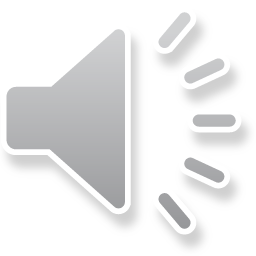 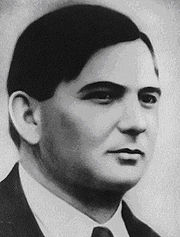 BRÓDY IMRE(1891 - 1944)
Készítette: Janovics Gréta, Molnár Adél, Csuka Enikő
Életéről
1891. december 23. Gyulán született.
Édesapja Bródy Adolf (ügyvéd), édesanyja Steinfeld Róza és testvére Bródy Sándor.
Gyulán végezte az elemi első osztályát, majd Aradon főgimnáziumban tanult.
A budapesti Pázmány Péter Tudományegyetem matematika-fizika szakos hallgatója.
Doktori értekezését az egyatomos gázok kémiai állandójáról írta.
Német nyelven is megjelent munkájával elismerést szerzett.
Előbb középiskolai tanár volt, majd a tudományegyetem gyakorlati fizikai tanszékének tanársegédje. Pályája elején értékes elméleti kutatásokat végzett: fajhővel és molekula-hővel foglalkozott. 
1920-tól rövid ideig Göttingenben Max Born tanársegédjeként dolgozott, együtt alkották meg a kristályok dinamikai elméletét. 1923-ban hazatért, és élete végéig az Egyesült Izzó mérnökeként dolgozott.
1944-ben Magyarország Német megszállása után a fasiszta üldözés során mentességet szerzett amivel nem élt. Családját követte a lágerbe.
 Halálát végül az itt uralkodó embertelen higiéniás és munkakörülmények okozták. Tífuszjárvány miatt több társával elkülönítő karanténba vitték, majd a feljegyzések szerint 1944. november 25-én halt meg. 
Sírja a mai napig Mühldorfban található a felekezeti tömegsírok között.
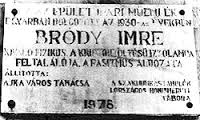 Munkássága
Leghíresebb eredménye a kriptonlámpa feltalálása.
Gáztöltésű fémszálas izzólámpa (1930) lényege, hogy argon helyett kripton gázzal töltötte fel a lámpákat. 
Mivel az új töltőgáz nagyon drága volt, munkatársaival eljárást dolgozott ki a kripton levegőből történő előállítására.
A kriptonégőt az 1937-es Budapesti Ipari Vásáron mutatták be. Ez volt a vásár egyik szenzációja.
Kripton töltésű izzólámpa
A testek sugárzásának elméletéből ismert volt, hogy az izzólámpák jobb fényhasznosítása az izzószál hőmérsékletének emelésével érhető el. A magasabb hőmérséklet azonban rövidebb élettartammal jár együtt az izzószál intenzívebb fogyása miatt. 
Addig töltőgázként elsősorban a semleges és olcsó nitrogént használták, de létezett már nemesgázzal - argonnal - töltött izzólámpa is.
Maga az a tény, hogy a gáztöltésű izzólámpa hatásfoka megjavul, ha a töltőgázt rosszabb hővezető képességű és nagyobb sűrűségű (nagyobb atomsúlyú) kriptonnal helyettesítik, szakmai körökben nem volt ismeretlen.
Ilyen izzólámpára mint tömegtermékre azonban senki sem mert gondolni a kripton magas ára miatt.
Kísérlet:
Párhuzamos kapcsolás:
Egy áramkörbe egyszerre több fogyasztót is bekapcsolhatunk.
Az áramforrást, izzókat és a kapcsolót párhuzamosan összekötjük.
Van elágazás, a töltések több úton is haladhatnak.
Alkalmazása: Feszültségmérő; lakások, házak elektromos hálózata.
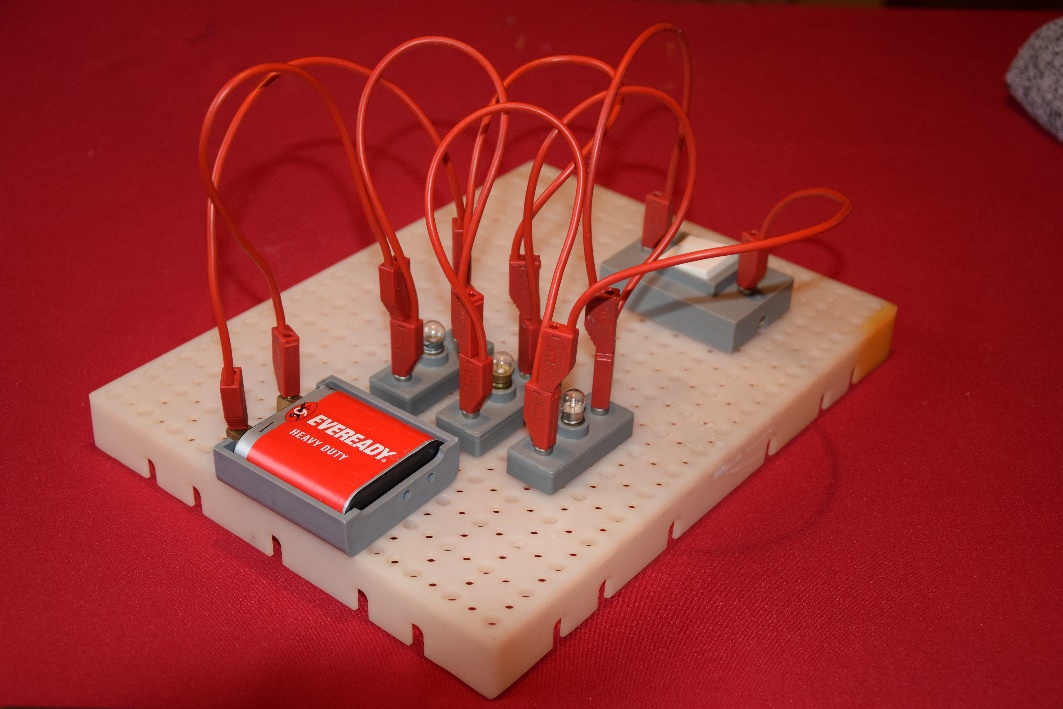 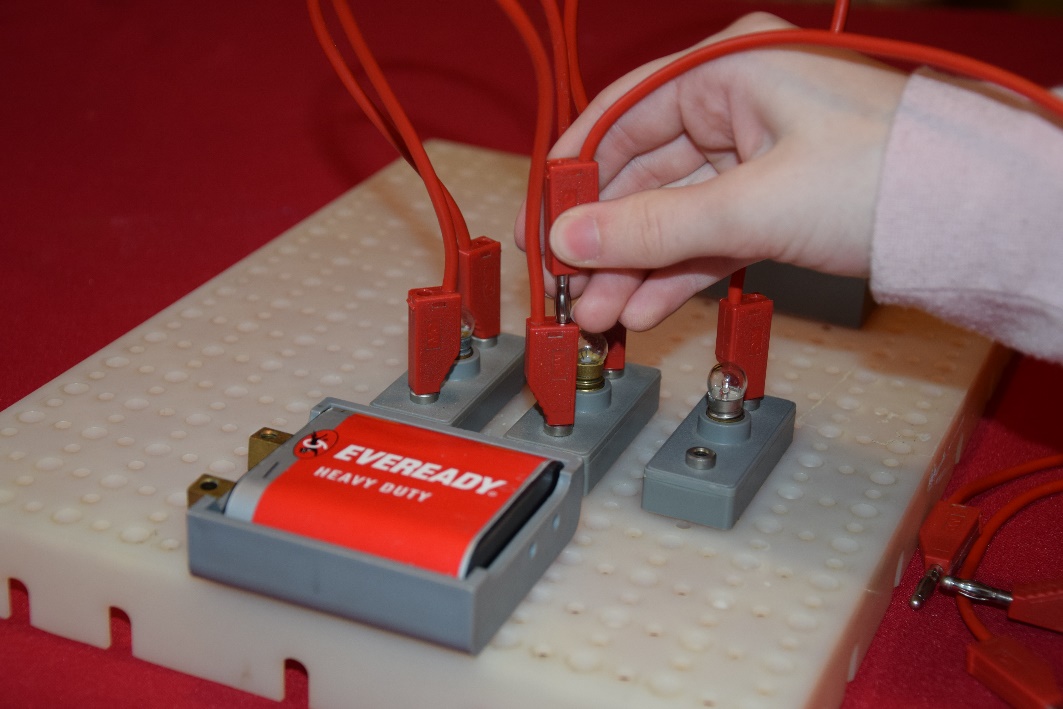 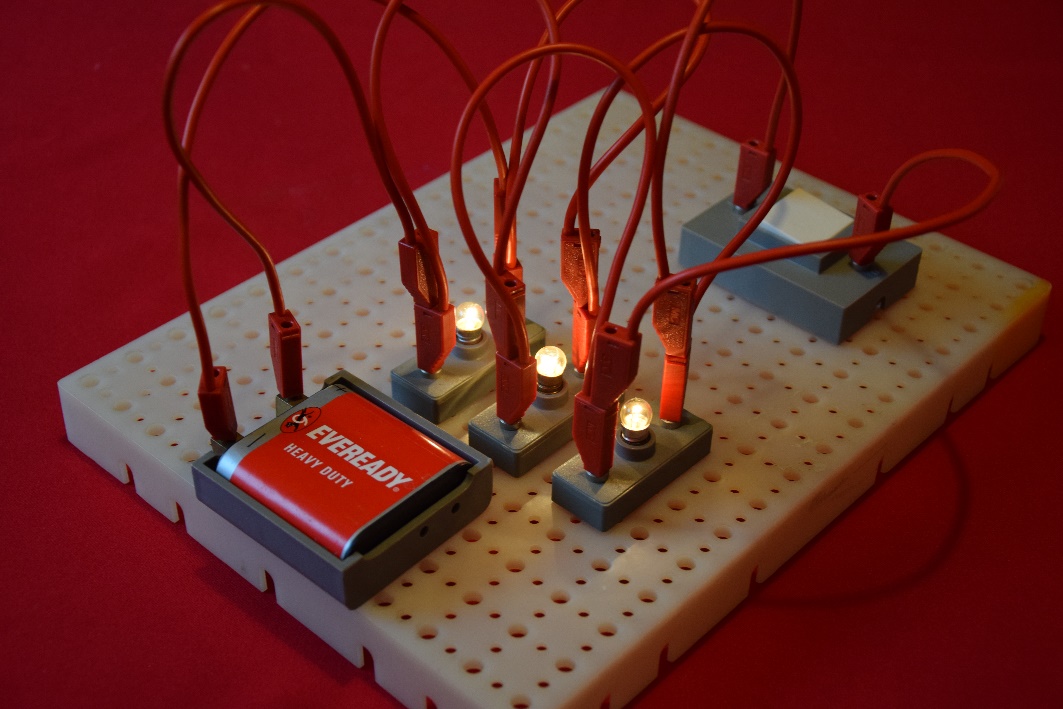 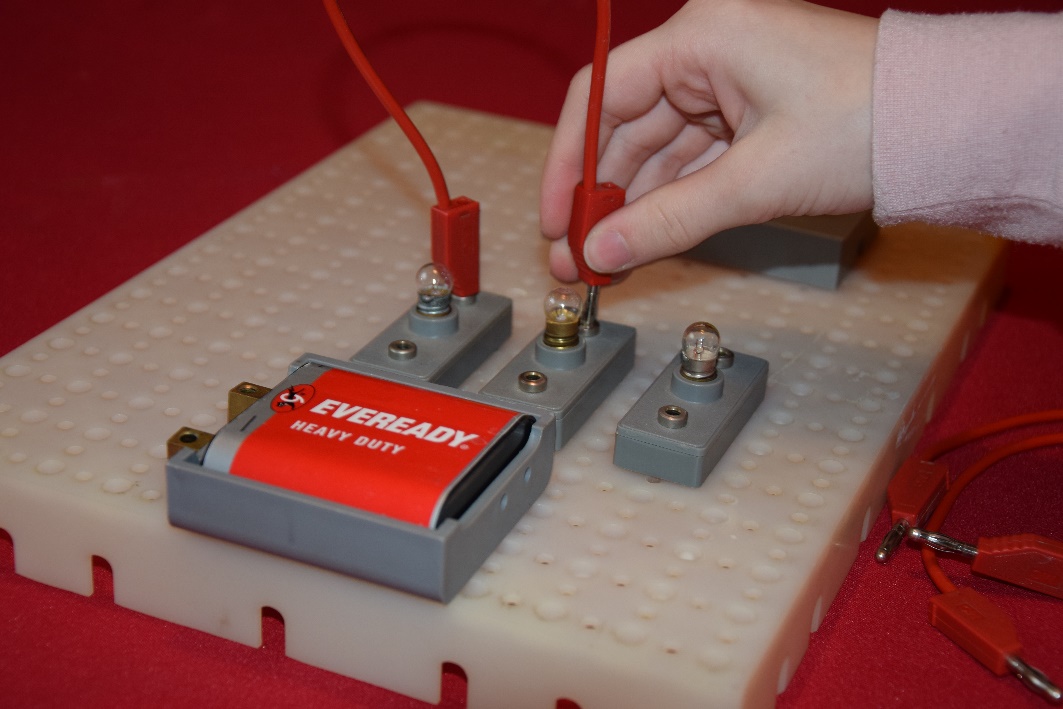 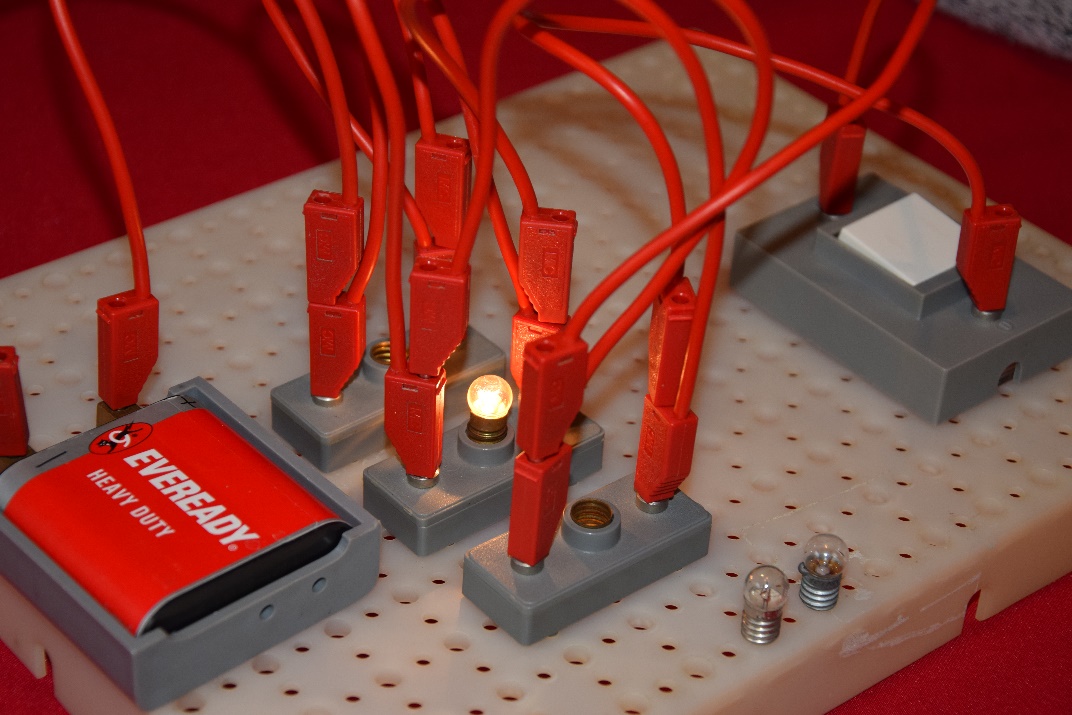 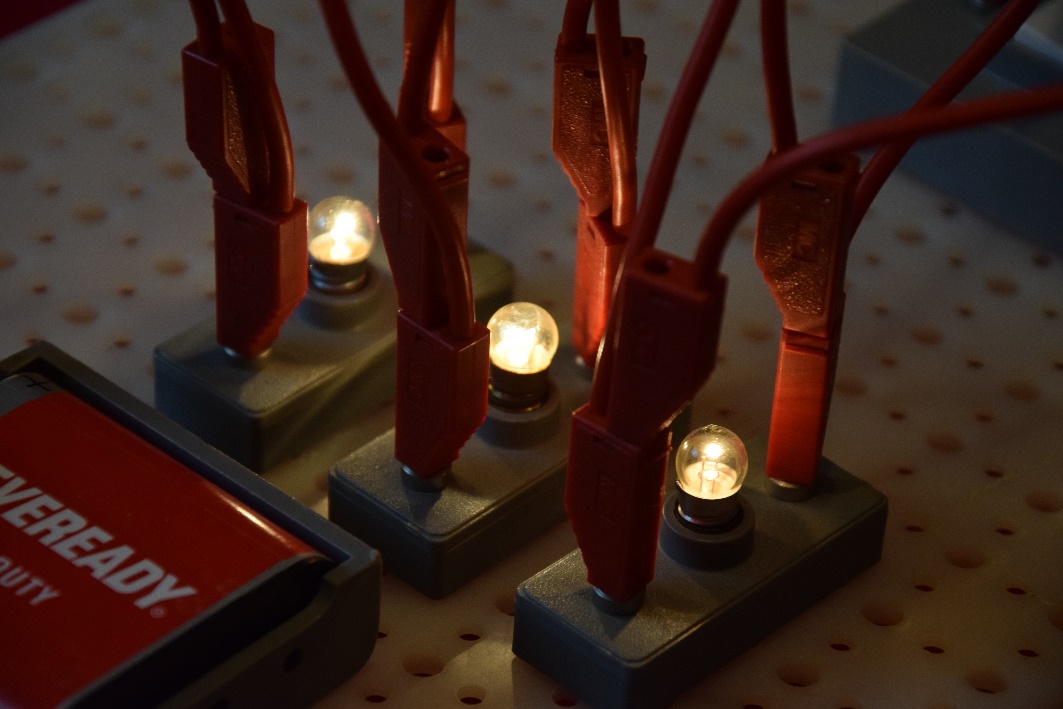 Kísérlet:
Soros kapcsolás:
Egy áramkörbe egyszerre több fogyasztót is bekapcsolhatunk.
Az áramforrást, izzókat és a kapcsolót sorosan kapcsoljuk.
Nincs elágazás, a töltéseknek csak egy útja van.
Alkalmazása: Áramerősség-mérő; karácsonyfa égő; indító-ellenállással ellátott elektromotor.
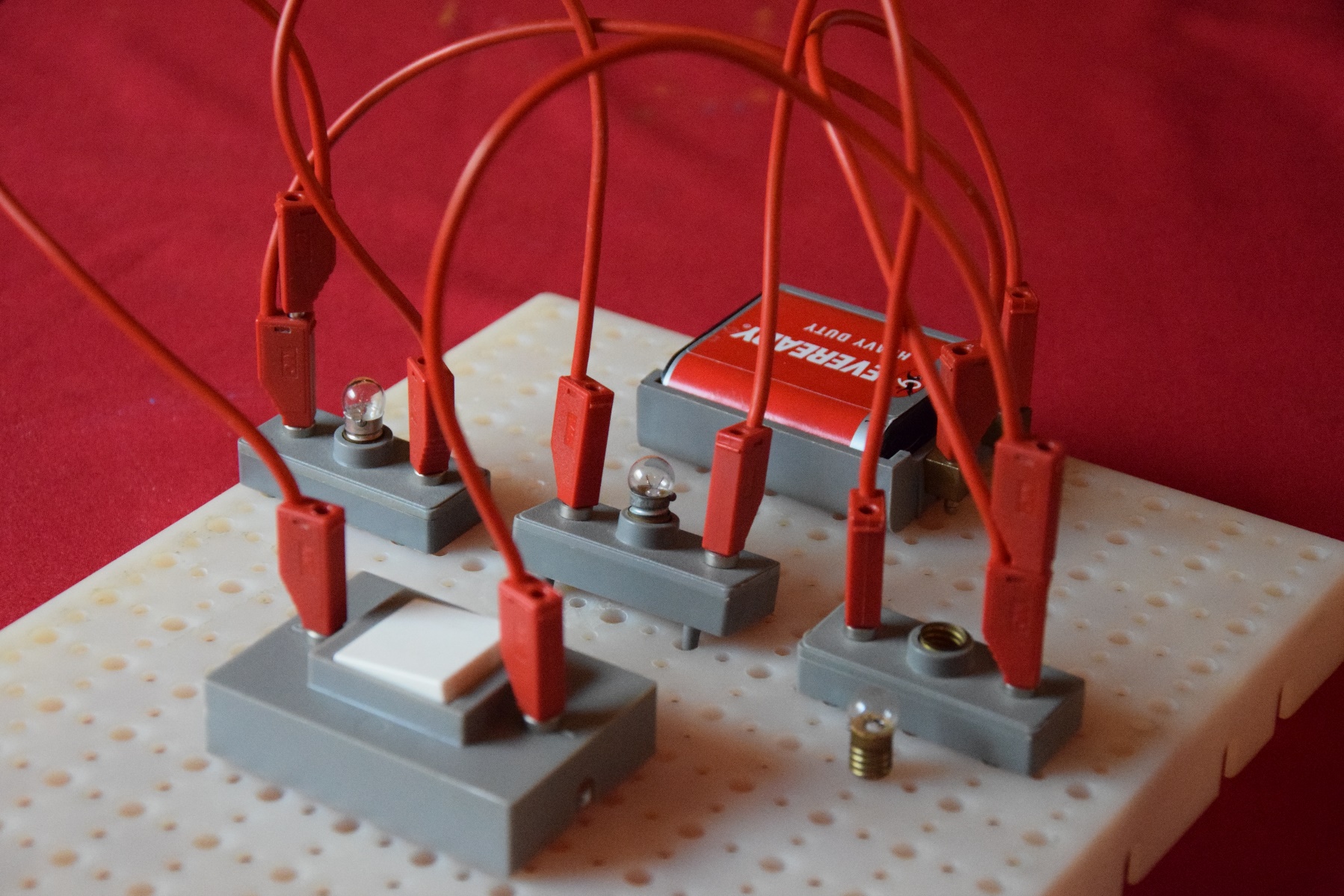 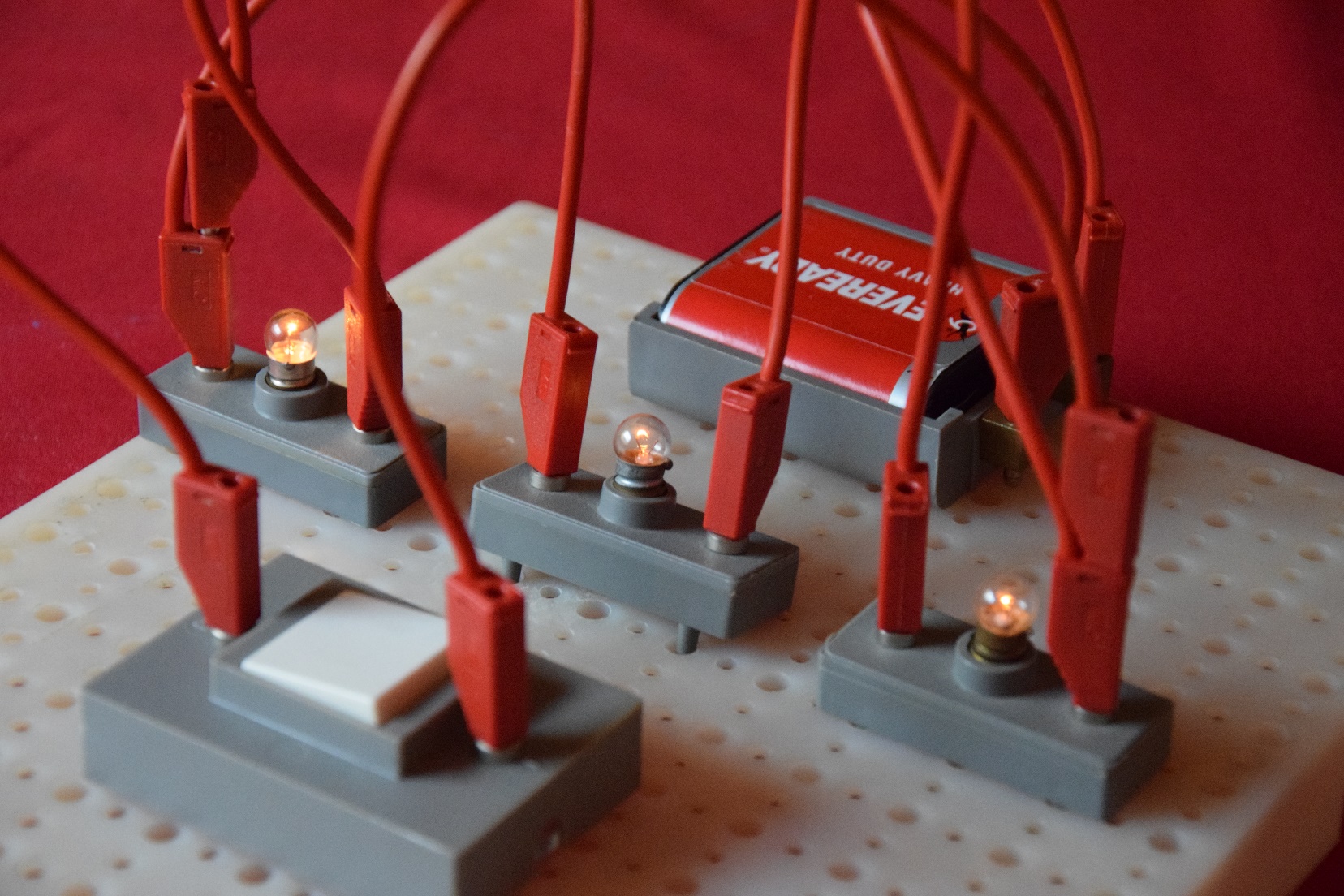 Kísérlet:
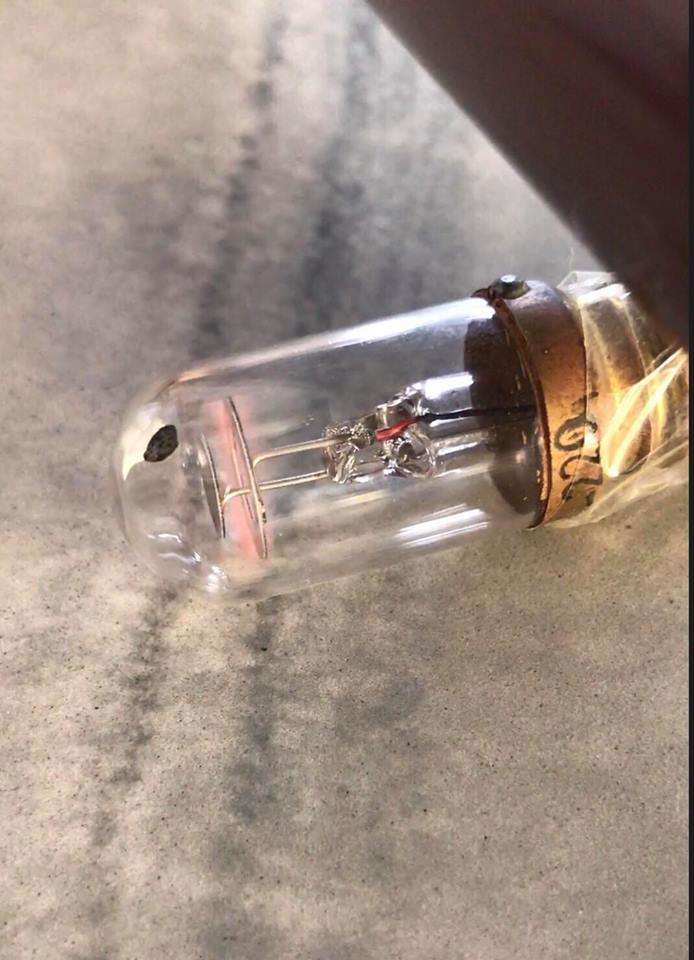 Nemesgázzal, leginkább neongázzal töltött, kisteljesítményű gázkisüléses lámpa, melyben a katódot körülvevő ködfénykisülés (parázsfénykisülés) a töltőgázra jellemző színű fényt szolgáltat.
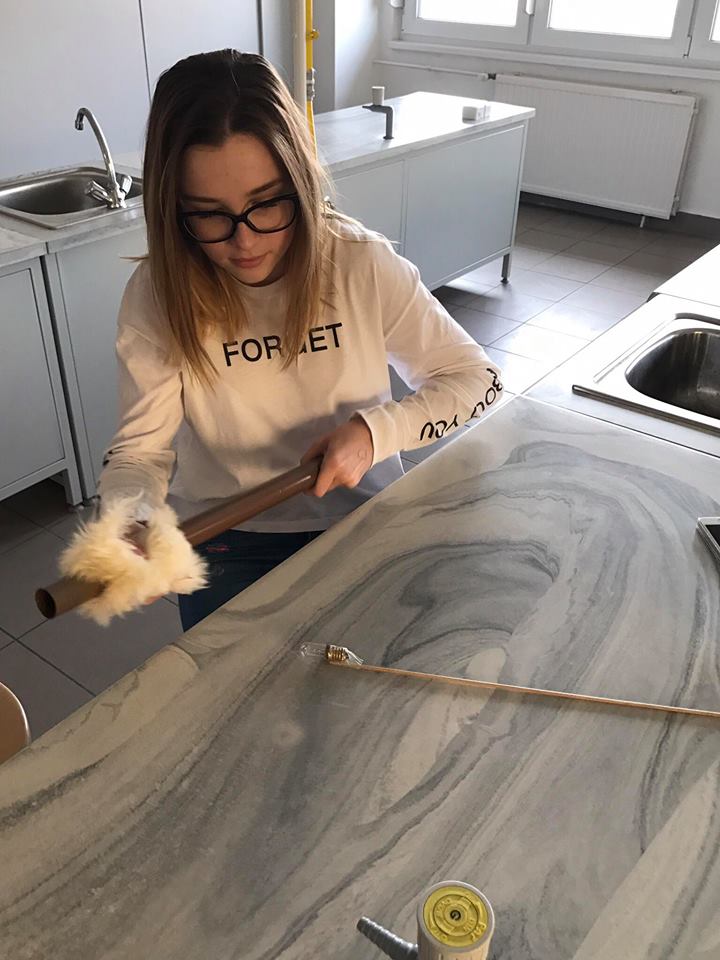 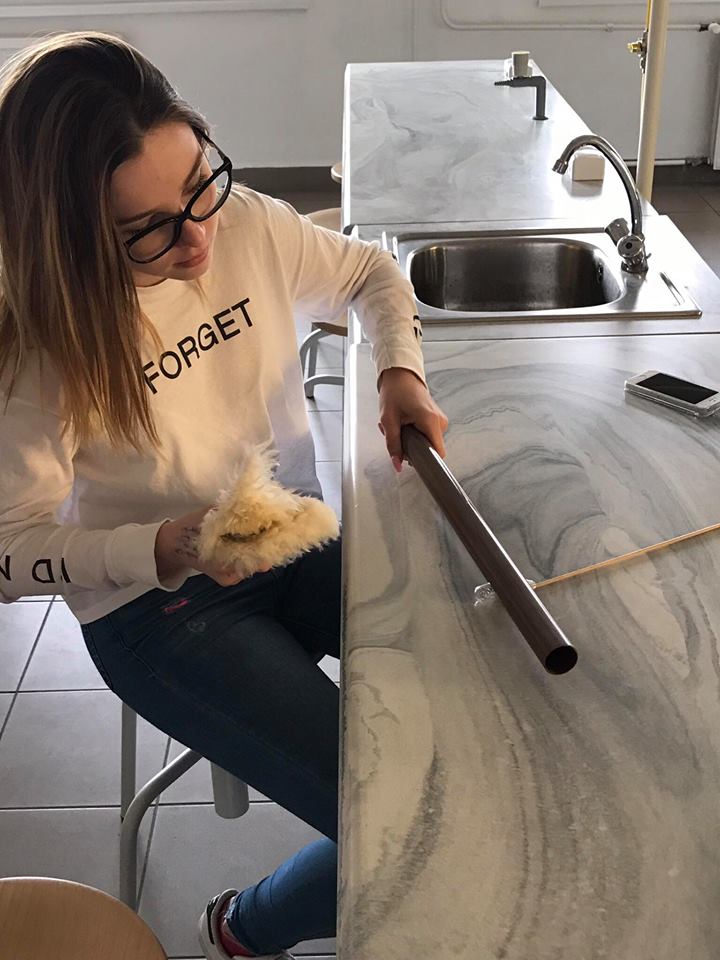 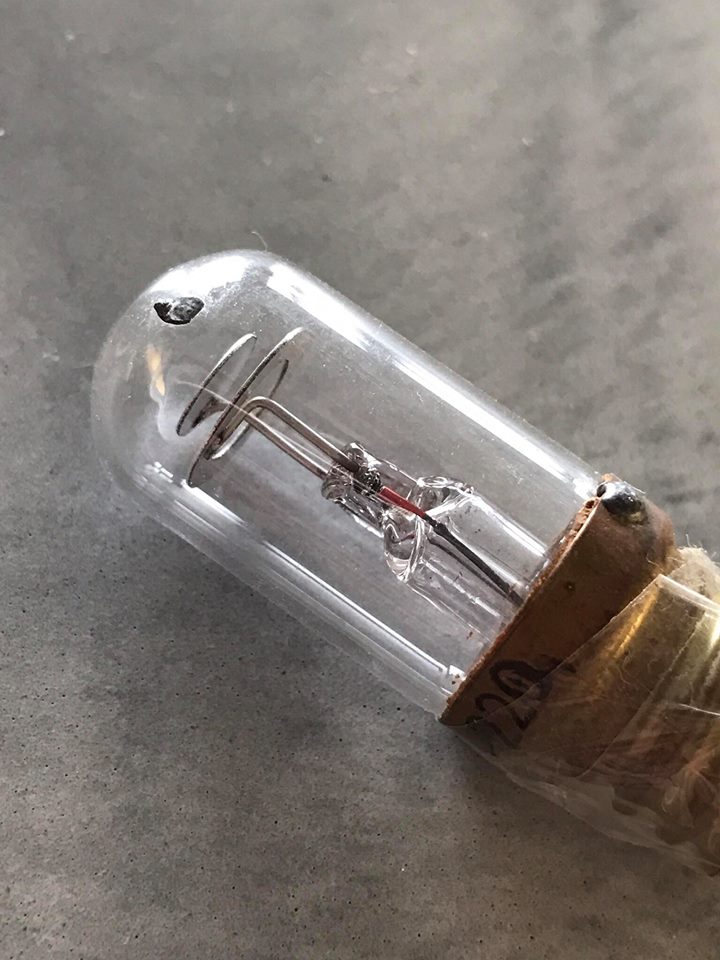 A mai villanykörte részei
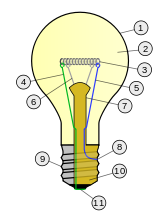 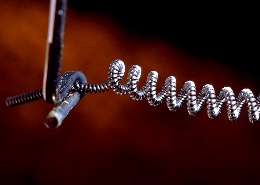 Üvegbura
Semleges gáz vagy vákuum
Volfrámszál
Árambevezető
Árambevezető
Állvány
Üvegállvány
Elektromos érintkező
Fémmenet
Szigetelés
Elektromos érintkező
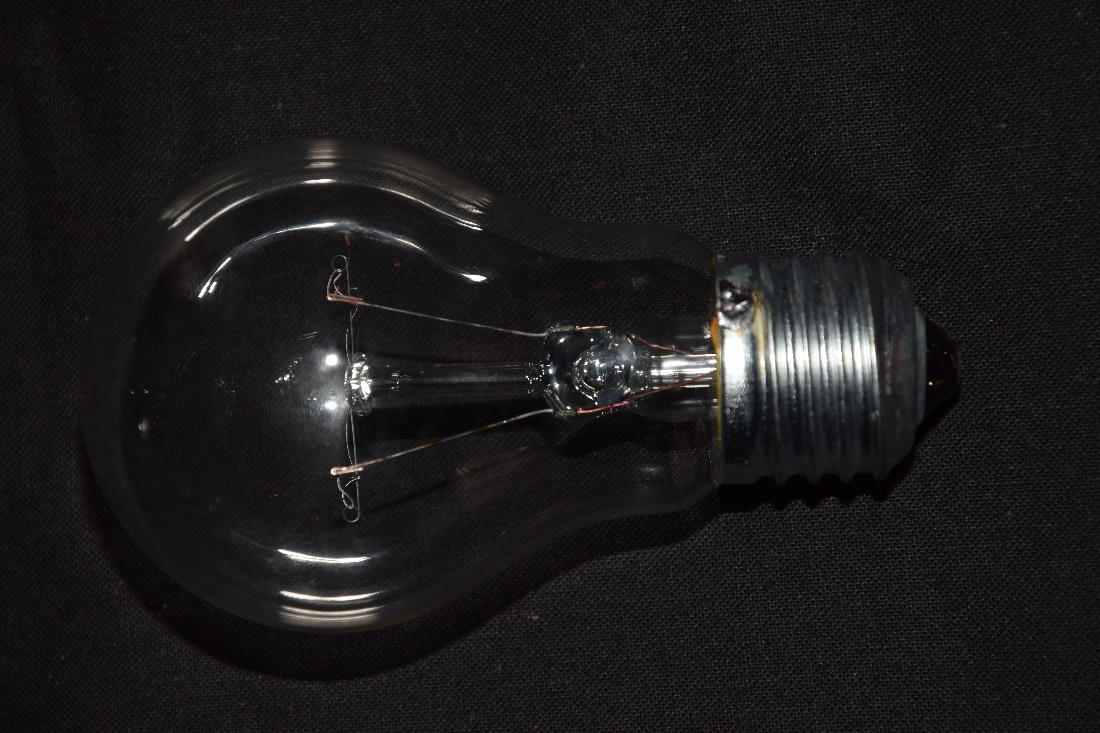 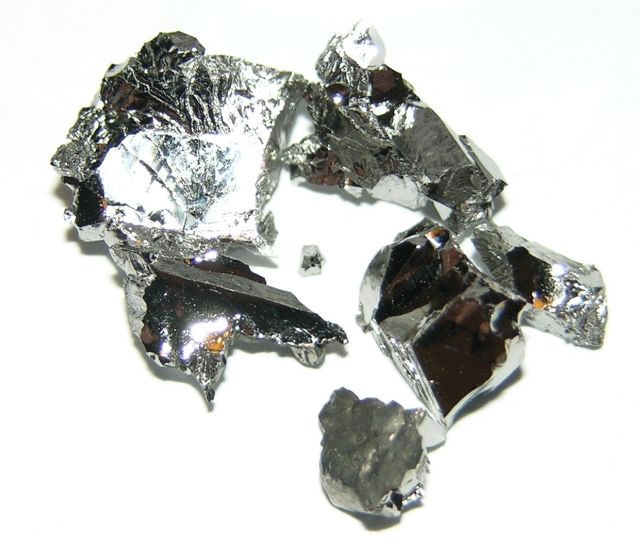 Összehasonlítás
Képek
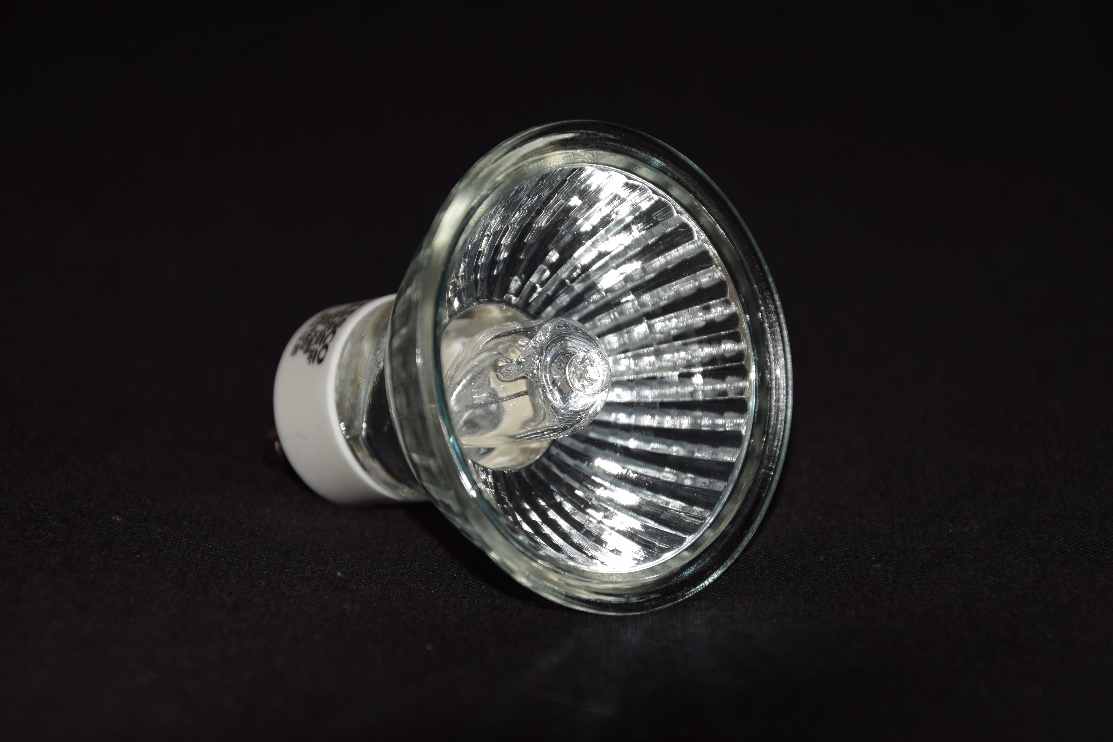 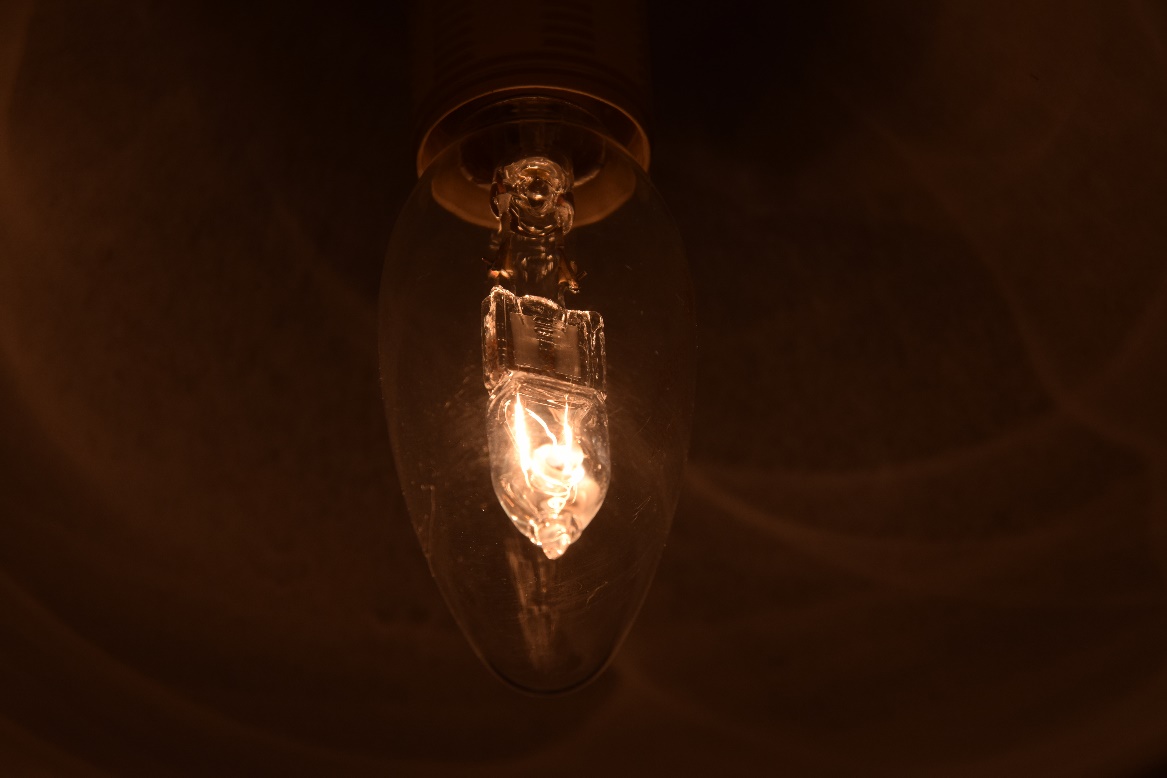 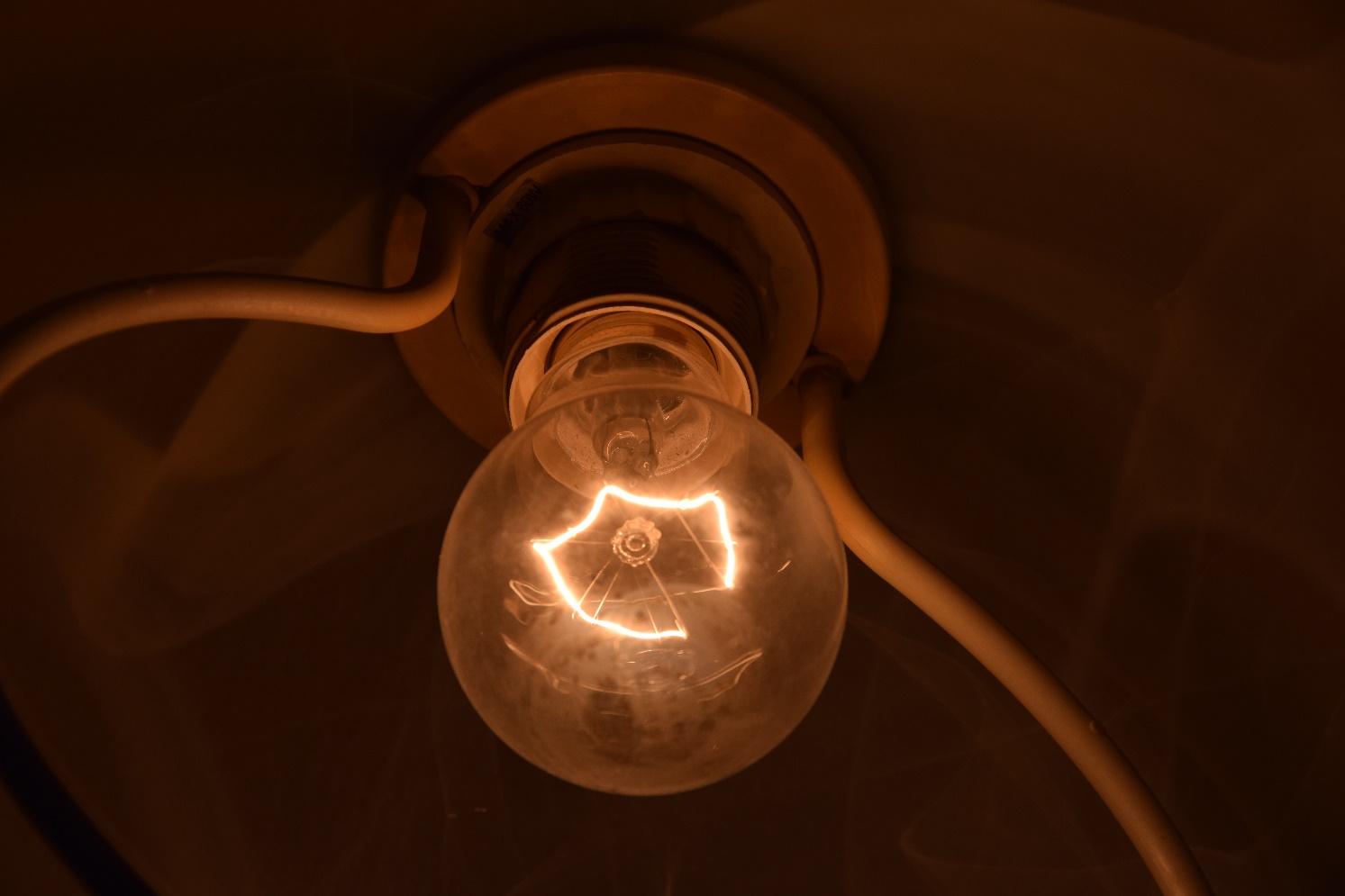 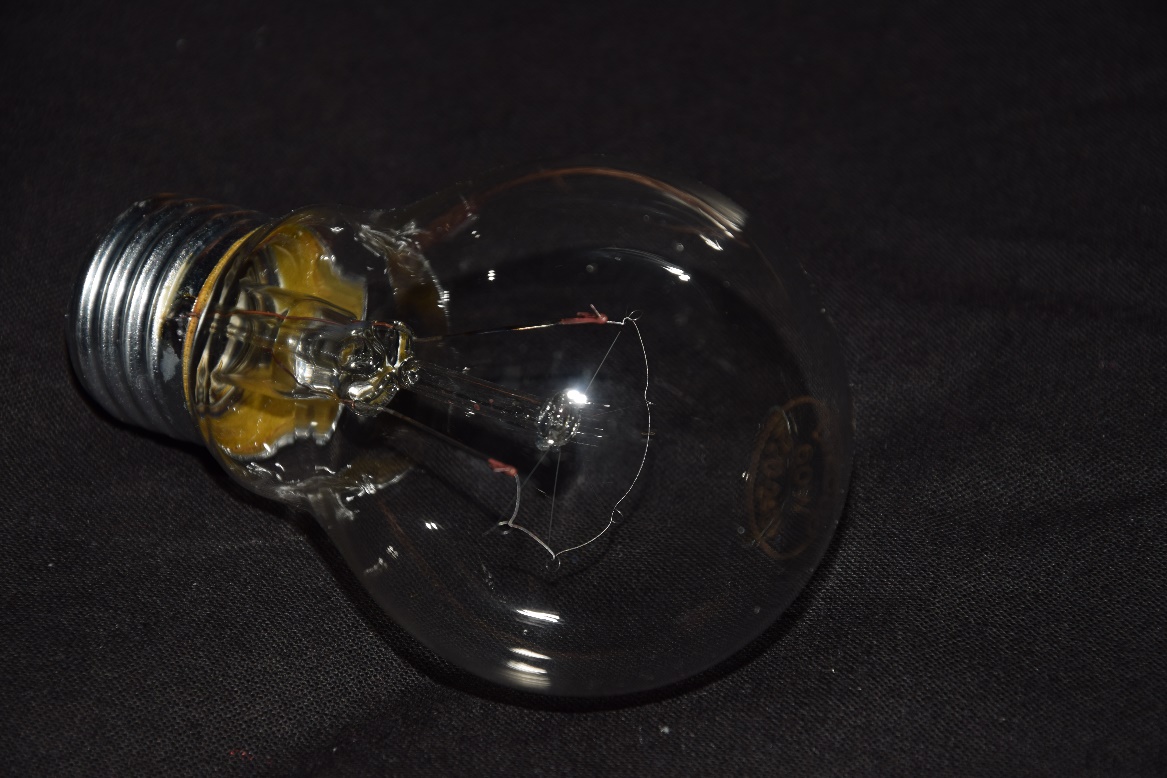 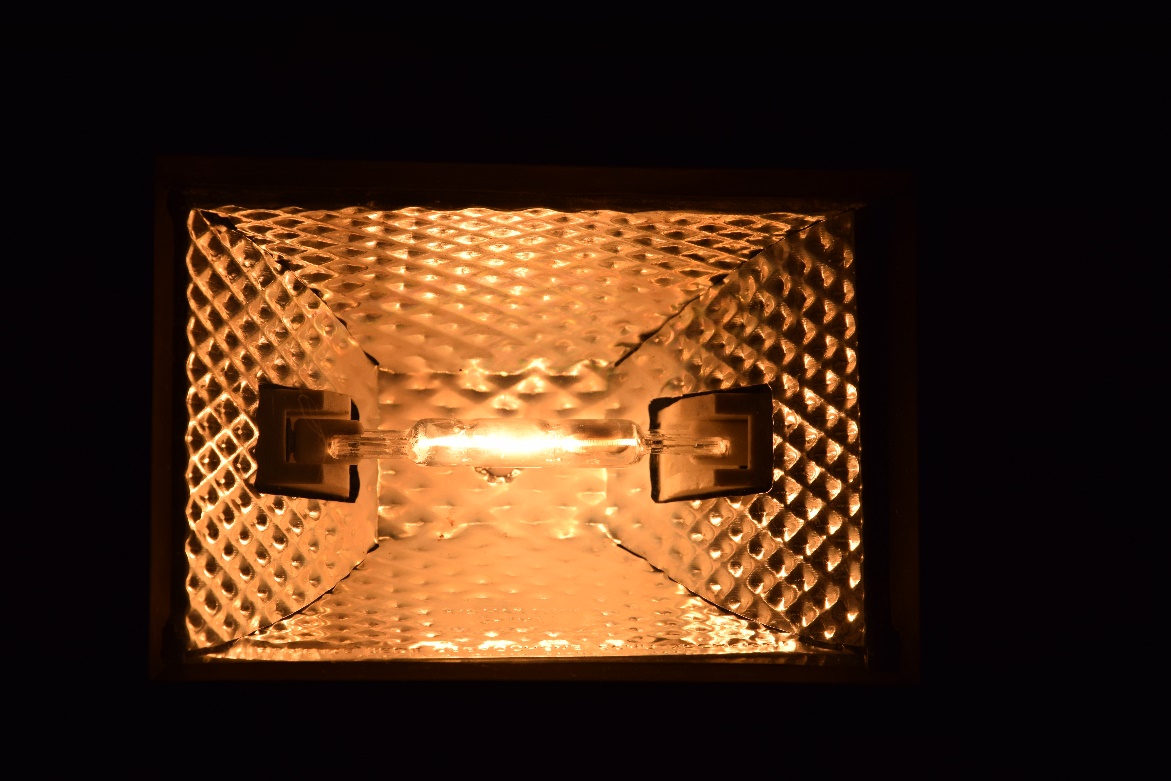 Források
A legtöbb kép saját!
https://hu.wikipedia.org/wiki/Br%C3%B3dy_Imre
http://www.omikk.bme.hu/archivum/magyarok/htm/brodyrov.htm
http://www.sasovits.hu/anyag/feltalal/brody_i.htm
https://www.youtube.com/watch?v=Htaj3o3JD8I
Köszönjük a figyelmet!